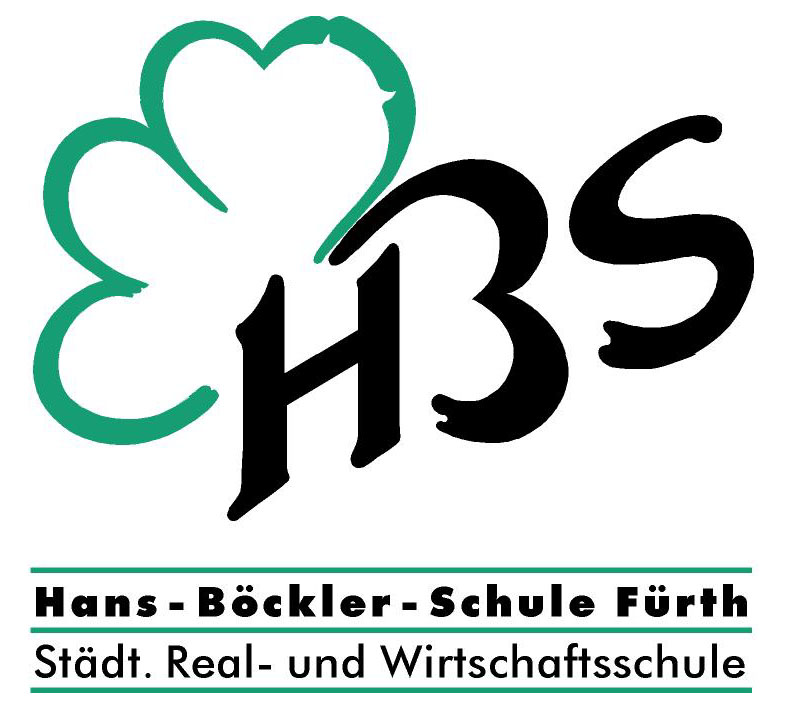 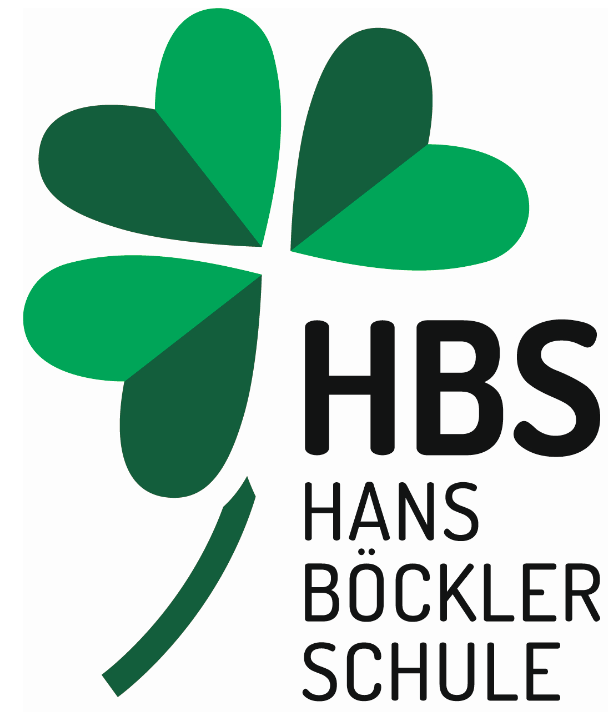 Wirtschaftsschule
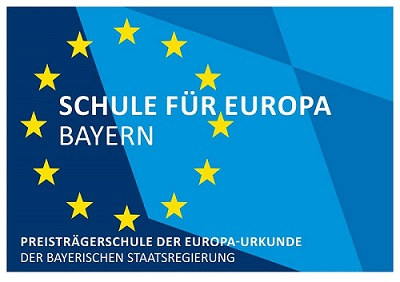 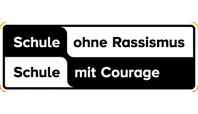 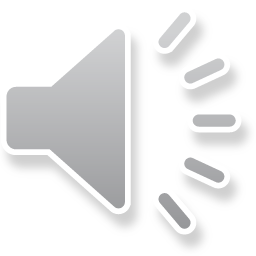 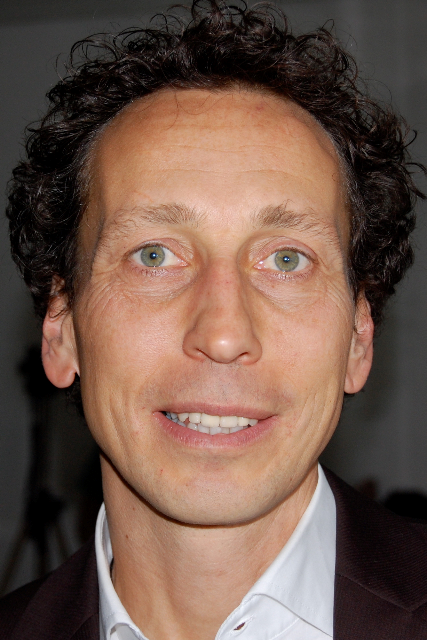 Jan Gilbert, StD
Beratungslehrkraft
Hans-Böckler-Schule Fürth,
Städtische Real- und Wirtschaftsschule
 
Fronmüllerstraße 30
90763 Fürth
Tel. 0911-9742455
Fax: 0911-9742450
gilbert.jan@hans-boeckler-schule.de
www.hans-boeckler-schule.de
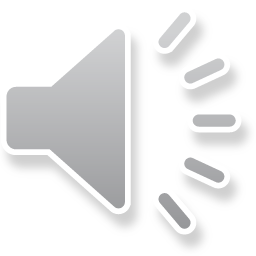 Wirtschaftsschule ab 6. Klasse
Mittlerer Schulabschluss
ZIEL:
Hans-Böckler-Schule
10. Klasse
11. Klasse
10. Klasse
9. Klasse
9. Klasse
10. Klasse
Dreistufige WS
Zweistufige WS
Vierstufige WS
8. Klasse
8. Klasse
7. Klasse
6. Klasse
WOHER?
Mittelschule: Klasse 7 + 8
Mittelschule: Kl. 9 mit Quali
Mittelschule: Kl. 5,6 + 7
Umsteiger: Gymnasium, Realschule, M-Zug
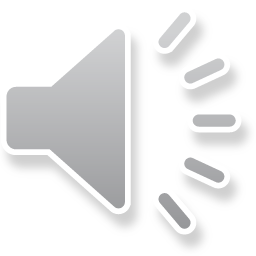 Wirtschaftsschule ab 6. Klasse
Wiederholung der Jgst. kann fast immer vermieden werden:       5`er in Französisch, Latein, Chemie, Physik oder Biologie zählen nicht!
     Für das Vorrücken zählen nur die Fächer der Wirtschaftsschule.
Es muss nichts nachgelernt werden:Echter Neubeginn (auch in den Wirtschaftsfächern) mit der Aufnahme in neugebildete Klassen
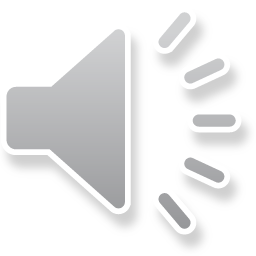 Unsere Unterrichtsfächer
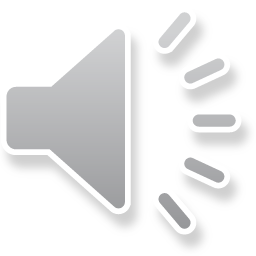 Unsere Vorteile
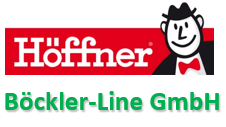 Der Unterricht, vor allem im Übungsunternehmen und in BSK, 
      steht für eine praxisnahe Schulbildung
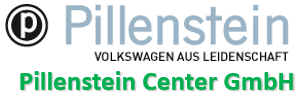 Enge Kooperation mit Unternehmen („Paten“) vor Ort
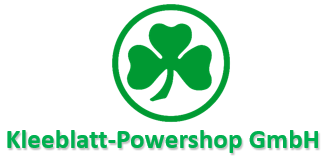 Kleinere Klassen (im Übungsunternehmen und IV nochmals geteilt)
Mathematik ist kein Pflichtfach in der Abschlussprüfung
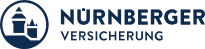 Schüler haben die Option auf „Übu Bilingual“
Golbal Insurance GmbH
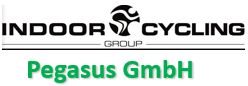 und neu seit September 2019 die Fußballklasse
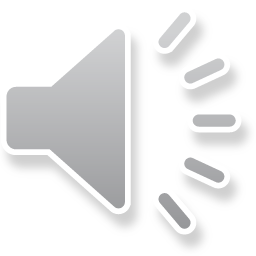 Die HBS-Fußballklasse
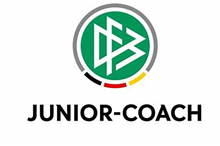 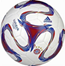 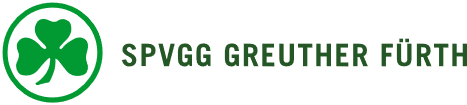 Von der 7.- 10. Klasse: 2 Stunden Fußball pro Woche zusätzlich
Enge Kooperation mit der SpVgg Greuther Fürth: Besuch von
      Trainingseinheiten und Bundesligaspielen (auch beim 1. FCN)
DFB Junior Coach am Ende der 9. Klasse: 
      (incl. DFB Schiedsrichterlehrg., 1. Hilfe Ausbildung, Rettungsschwimmer Bronze)
DFB C-Lizenz in der 10. Klasse möglich
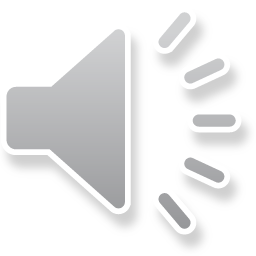 Abschluss geschafft – und was dann?
Fachhochschule
Universität
Fachschule, Fachakademie, Berufsoberschule
FOS 13: Abitur
Berufsabschluss
Abitur
Fachabitur
Berufliche Ausbildung
Gymnasium
Fachoberschule
Mittlerer Schulabschluss
Realschule/Wirtschaftsschule
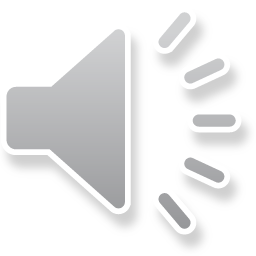 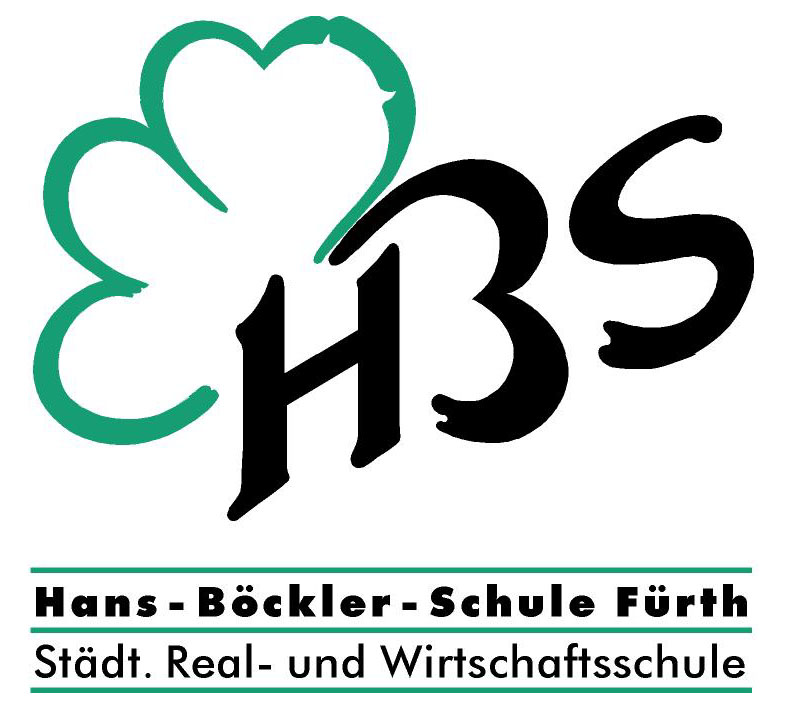 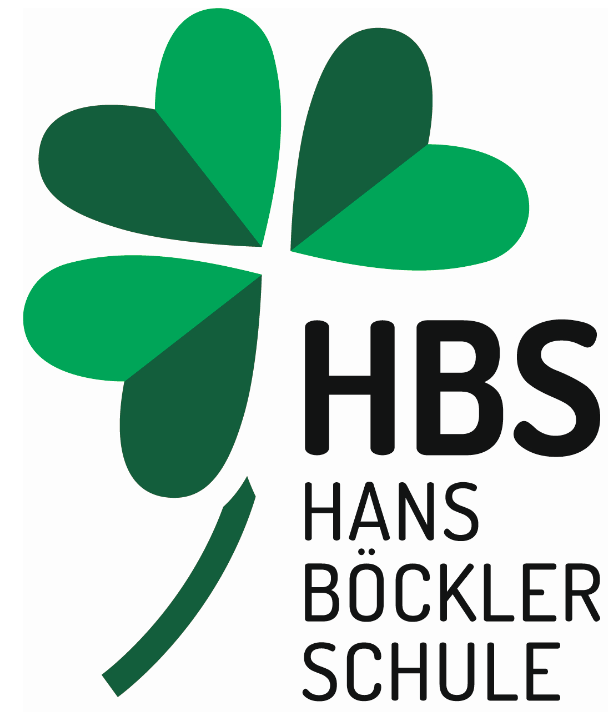 Zwischen der 6. und der 10. Klasse 
bietet die Wirtschaftsschule
eine hervorragende Alternative
um zum Mittleren Bildungsabschluss zu kommen
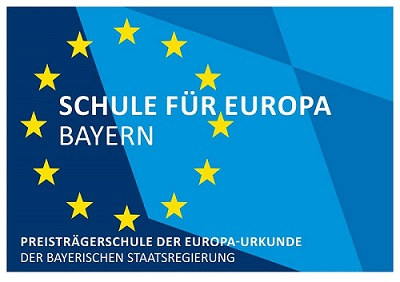 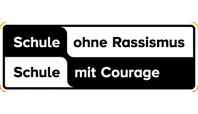 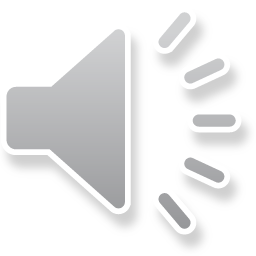